Anti-Doping
VCE PE Unit 4 – AOS 2
Key Knowledge and Skills
The rationale for anti-doping codes used by the World Anti-Doping Agency (WADA) and the Australian Sports Anti-Doping Authority (ASADA), including health, safety, fairness, role modelling for children and the maintenance of the spirit of sport.

Evaluate anti-doping codes used to govern sport, including the World Anti-Doping Agency (WADA) and the Australian Sports Anti-Doping Authority (ASADA)
Doping
Doping refers to the use of prohibited substances or illegal methods to enhance performance.
WADA - Rationale
The World Anti-Doping Agency (WADA) aims to
Promote
Doping free sport
Health
Fairness
Equality

Coordinate and monitor the fight against doping in sport
Detection
Deterrence
Prevention

WADA was formed in 1999
ASADA
Australian Sports Anti-Doping Agency aims to
Provide Education
Reduce likelihood of doping
Deter, detect and enforce.
Protect sporting integrity
Achieved via
Tools that enhance athlete knowledge
Testing – ASADA is in charge of performing tests of athletes
World Anti-Doping Code
For a substance to be banned it must meet at least 2 of the following – This is the most important points to remember
Proven by medical science to improve performance
Pose a threat to the health of athletes
Violate the spirit of sport. (see next page for what spirit of sport is.)

Use these 3 to analyze any question regarding whether a substance/method is legal or illegal
For example why is altitude training legal and EPO is illegal?
Spirit of Sport
Pure performance
Teamwork
The pursuit of excellence
Enjoyment
Community
Let’s Play Legal or Illegal!!
Which criteria do the following substances meet?
Proven by medical science to improve performance
Pose a threat to the health of athletes
Violate the spirit of sport. (see next page for what spirit of sport is.)

Caffeine

Amphetamines
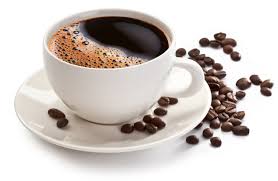 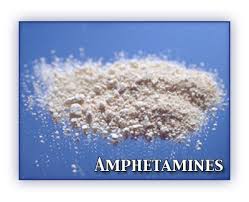 Let’s Play Legal or Illegal!!
Which criteria do the following substances meet 


HGH


Creatine
Athlete Violations of the code
It it not only a positive drug test that can violate the code, athletes can also be banned from one or more of the following.

Positive drug test sample
Use of a prohibited substance
Refusal to submit a sample
Missed test
Tampering with a test
Possession of a banned substance
Trafficking a banned substance